Правила 
"Публичного выступления"
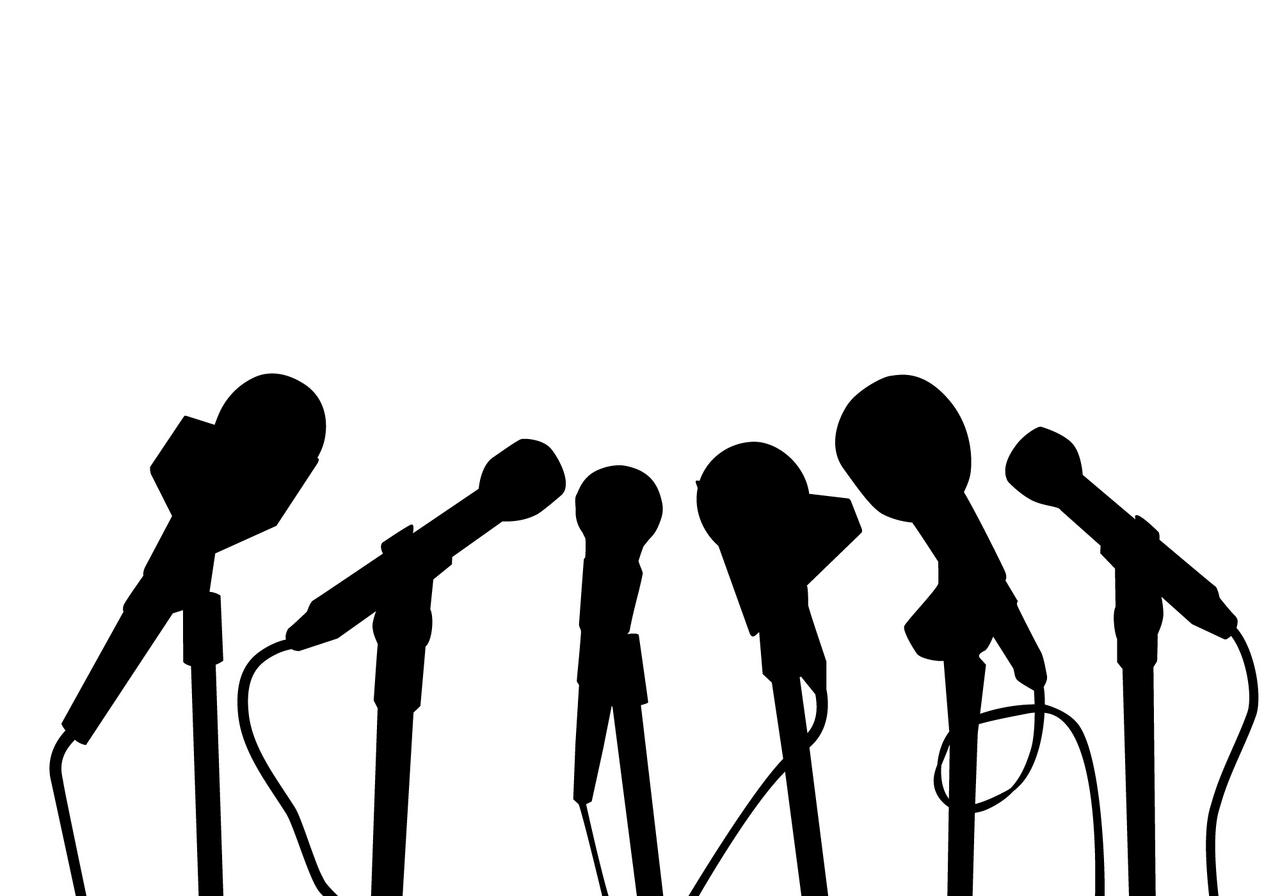 Куриленко Н.Н. доцент кафедры режиссуры театрализованных представлений и праздников ТГИК
Правило 1 
"Тебя должно быть
 хорошо видно и слышно"
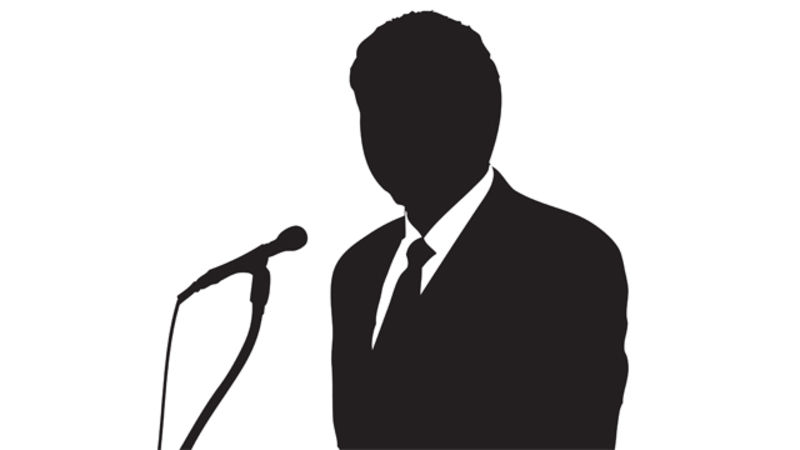 Правило 2 
"Твой голос - твой инструмент"
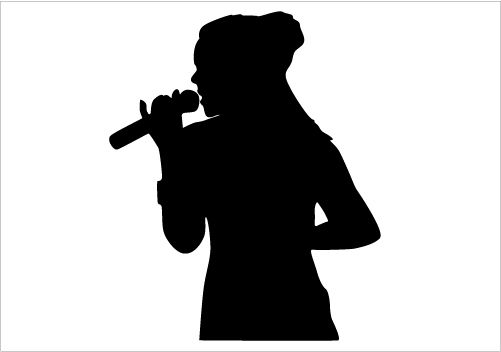 Правило 3
 "Делай речевую и 
артикуляционную разминку"
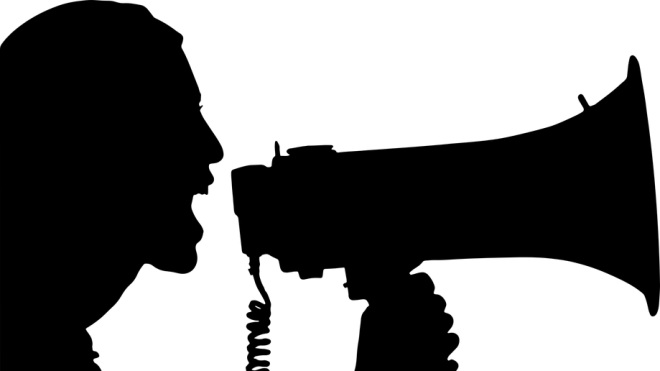 Правило 4 
"Держи во внимании всех, 
для кого ты говоришь"
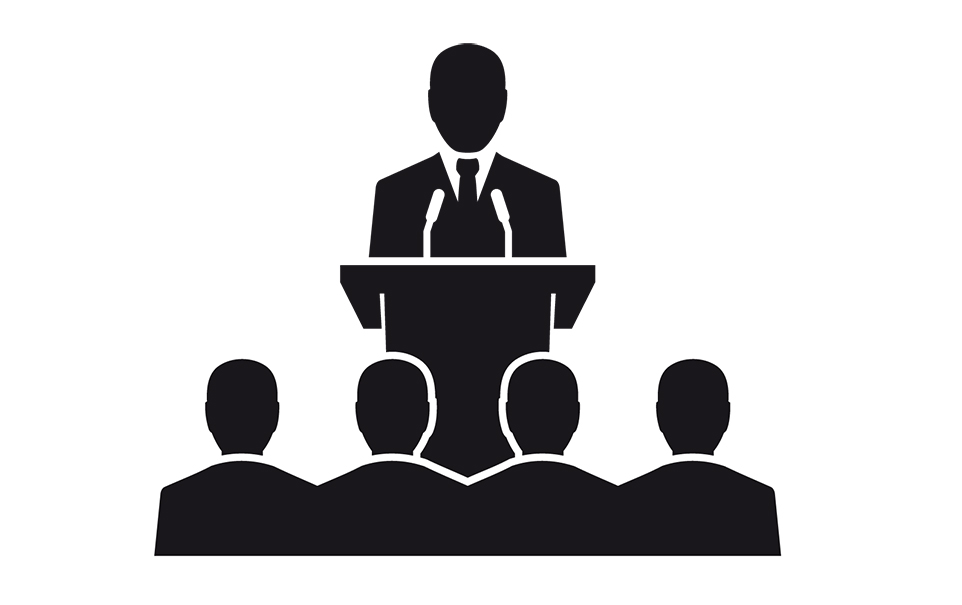 Правило 5
 "Следи за своей
 жестикуляцией"
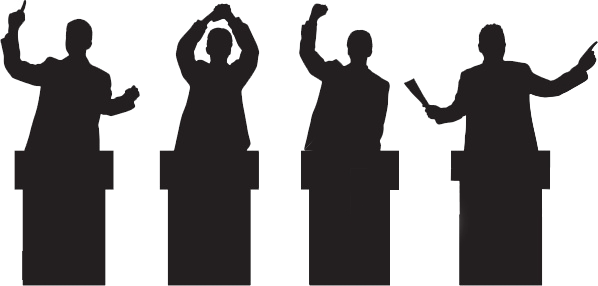 Правило 6
 "Говори кратко, 
лаконично, по делу"
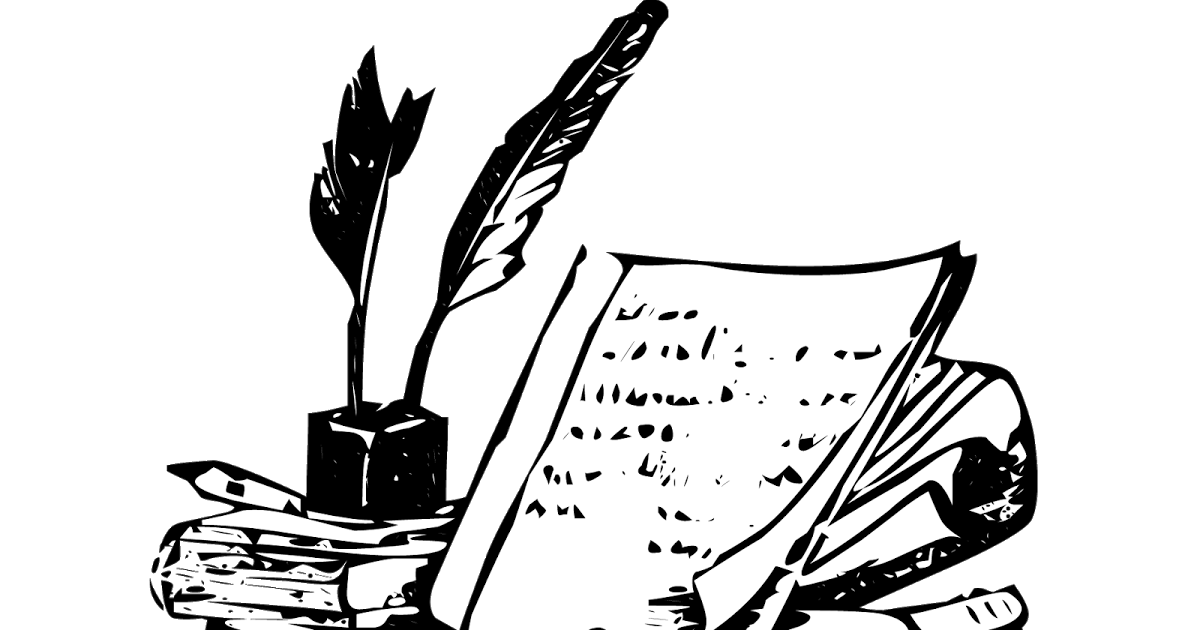 Правило 7  
"Умей удивить"
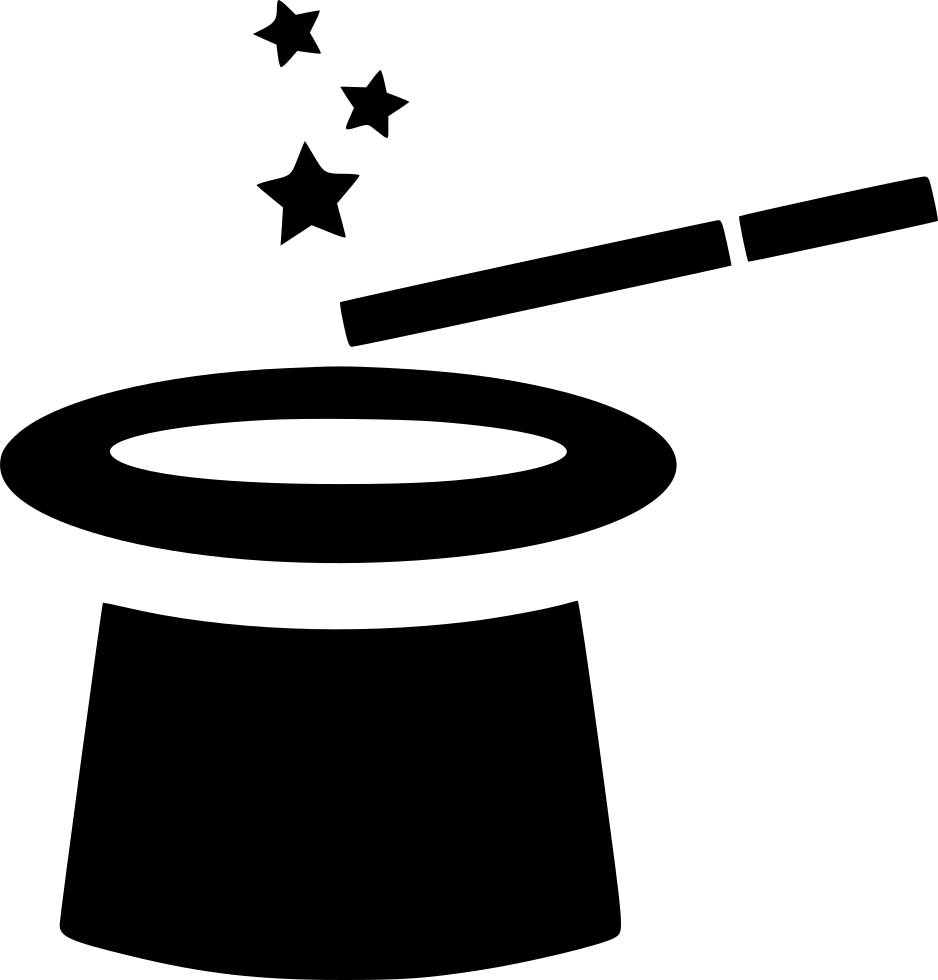 Правило 8
 "Встречают по одёжке"
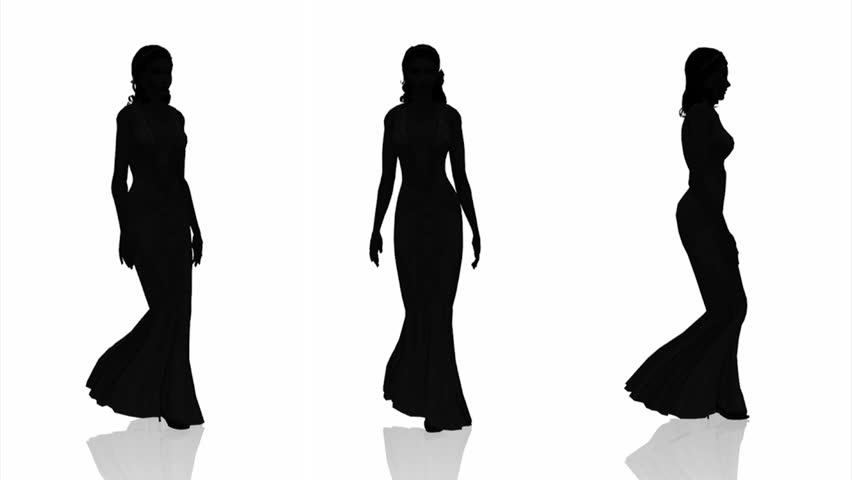 "Весь секрет успеха публичного выступления
 состоит в том,
 чтобы говорить с людьми,
 а не выступать перед ними"
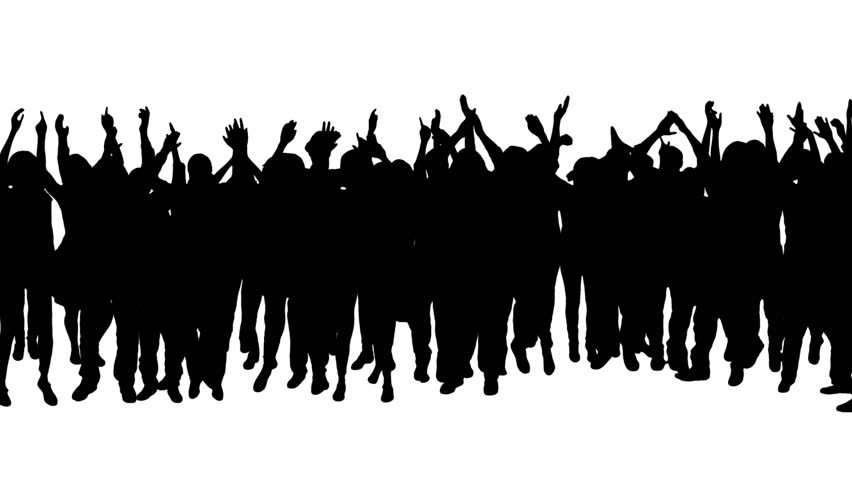